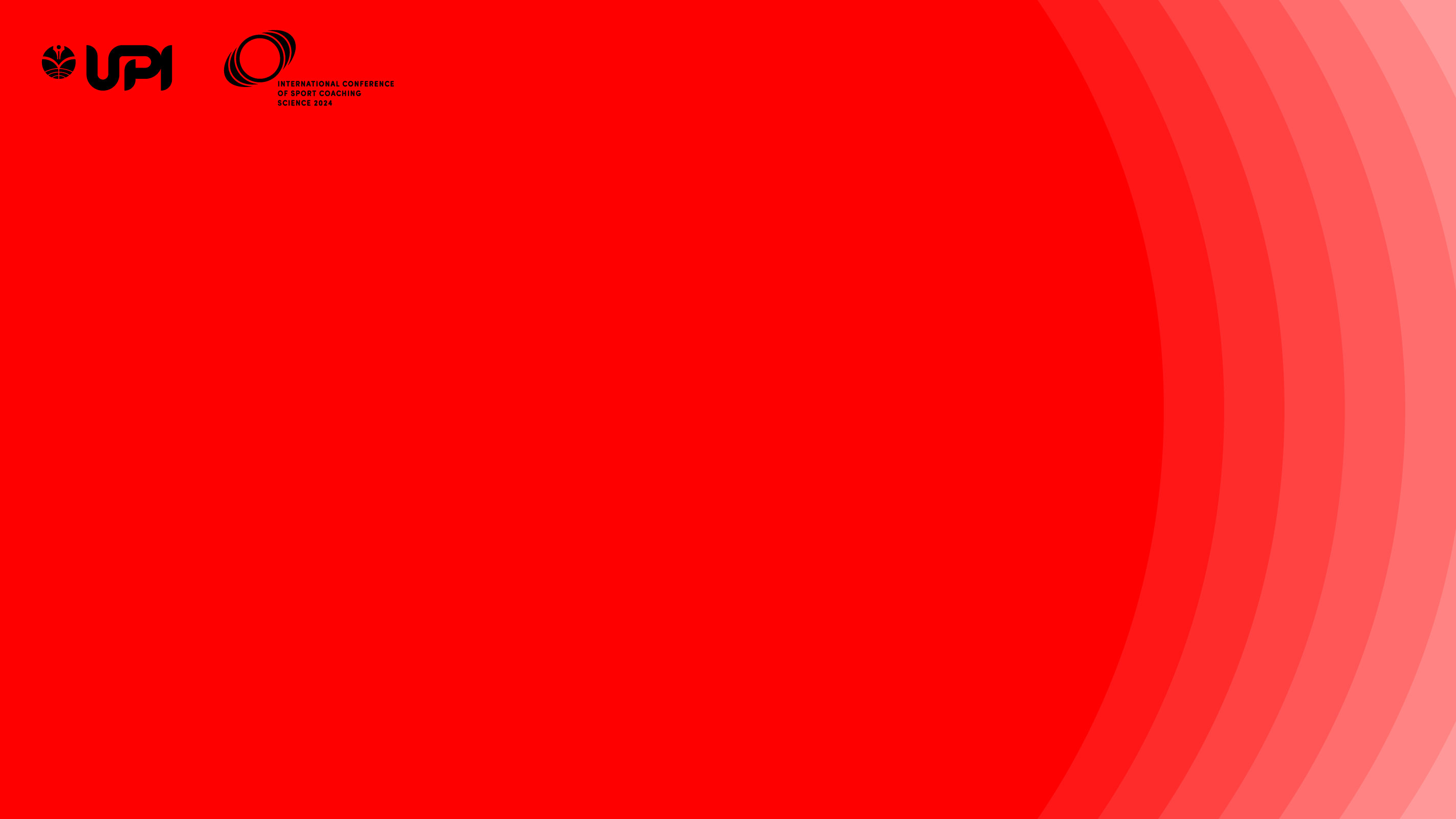 THE EFFECT OF FUNCTIONAL TRAINING ON INCREASING AEROBIC POWER IN ROWING ATHLETE
RIZKY MUHAMMAD IKHSAN (1801701)
SPORT COACHING EDUCATION, UNIVERSITAS PENDIDIKAN INDONESIA
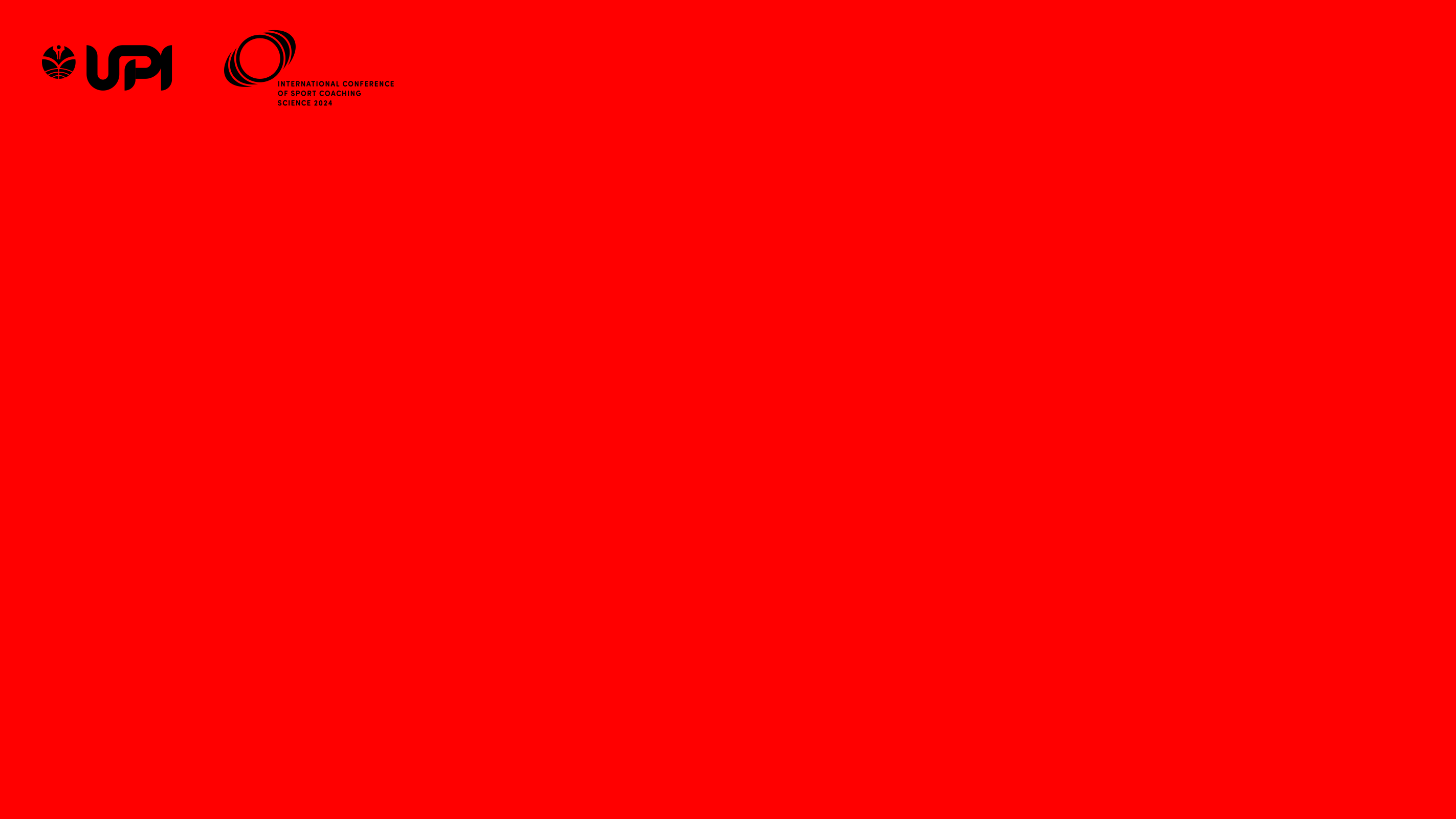 INTRODUCTION
BACKGROUND
ROWING
AEROBIC POWER
FUNCTIONAL TRAINING
Functional training is a training program that combines various functional movements, designed to improve physical fitness parameters in general to increase aerobic power and anaerobic capacity. The advantages of which do not have to use complete weight training equipment and can use simple equipment.
[Speaker Notes: Rowing athlete in kabupaten bandung have problems to increase aerobic power because they dont have complete equipment for doing weight training to increasing aerobic power so in this research the author tries to find out whether functional training can increase aerobic power or not.]
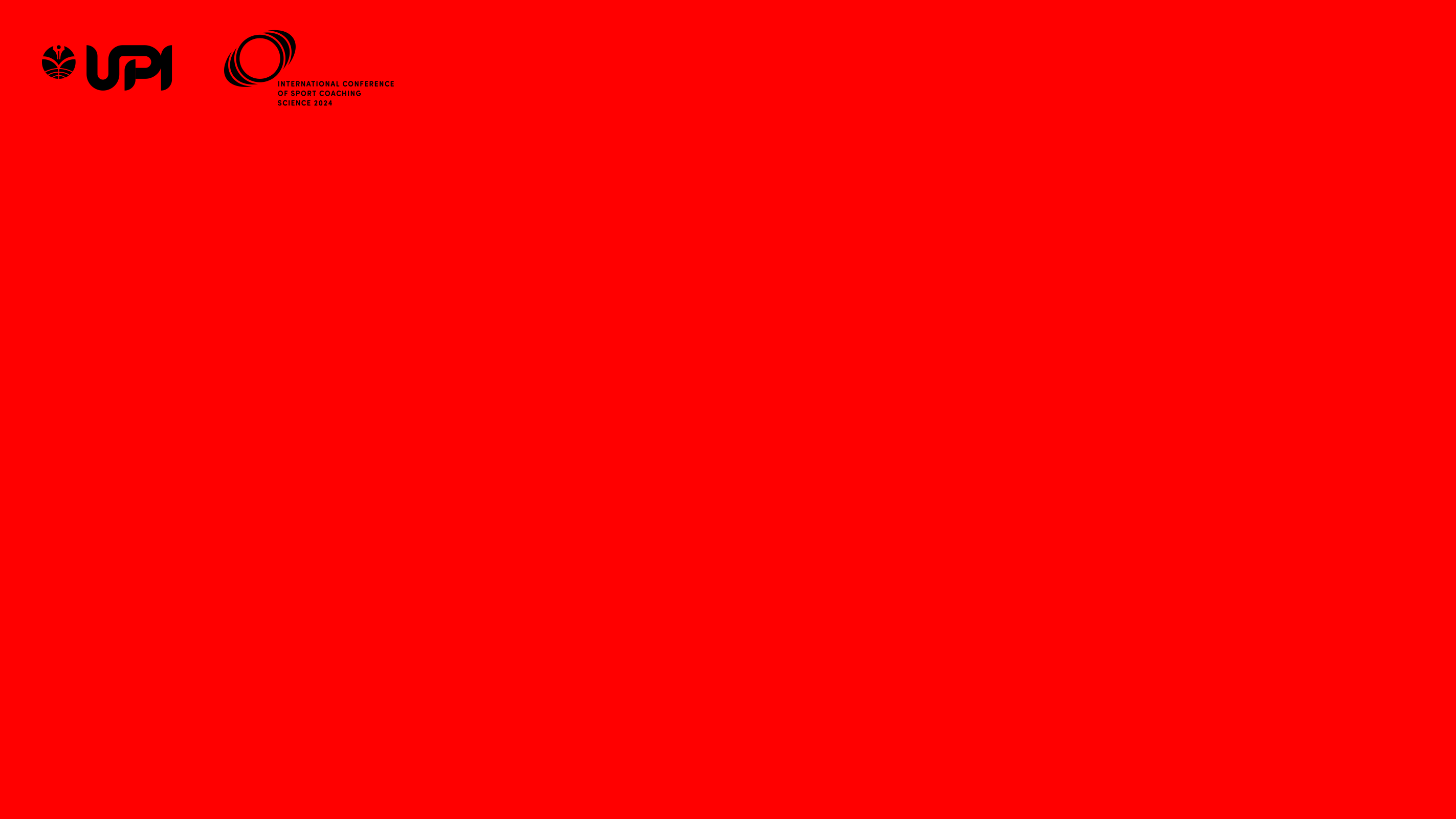 LITELATURE  REVIEW
ROWING
AEROBIC POWER
FUNCTIONAL TRAINING
(Feito et al, 2018). Defines that functional training is an exercise programme that incorporates a variety of functional movements and is designed to improved general physical fitness parameters such as (cardiovascular endurance, body compotition, flexibility, etc.) and performance (agility, power, speed, strength).
Rowing races for 6.43 minutes requires 84% of the aerobic energy system. (Nurjaya, 2019b). An athlete’s aerobic ability can be tested using an ergometer / rowing machine which is a rowing simulation. (Concept2).
The international rowing regatta describes rowing as consisting of heavyweight, lightweight class, men’s, women’s, single and team rowers. (Smith & Hopkins, 2012).
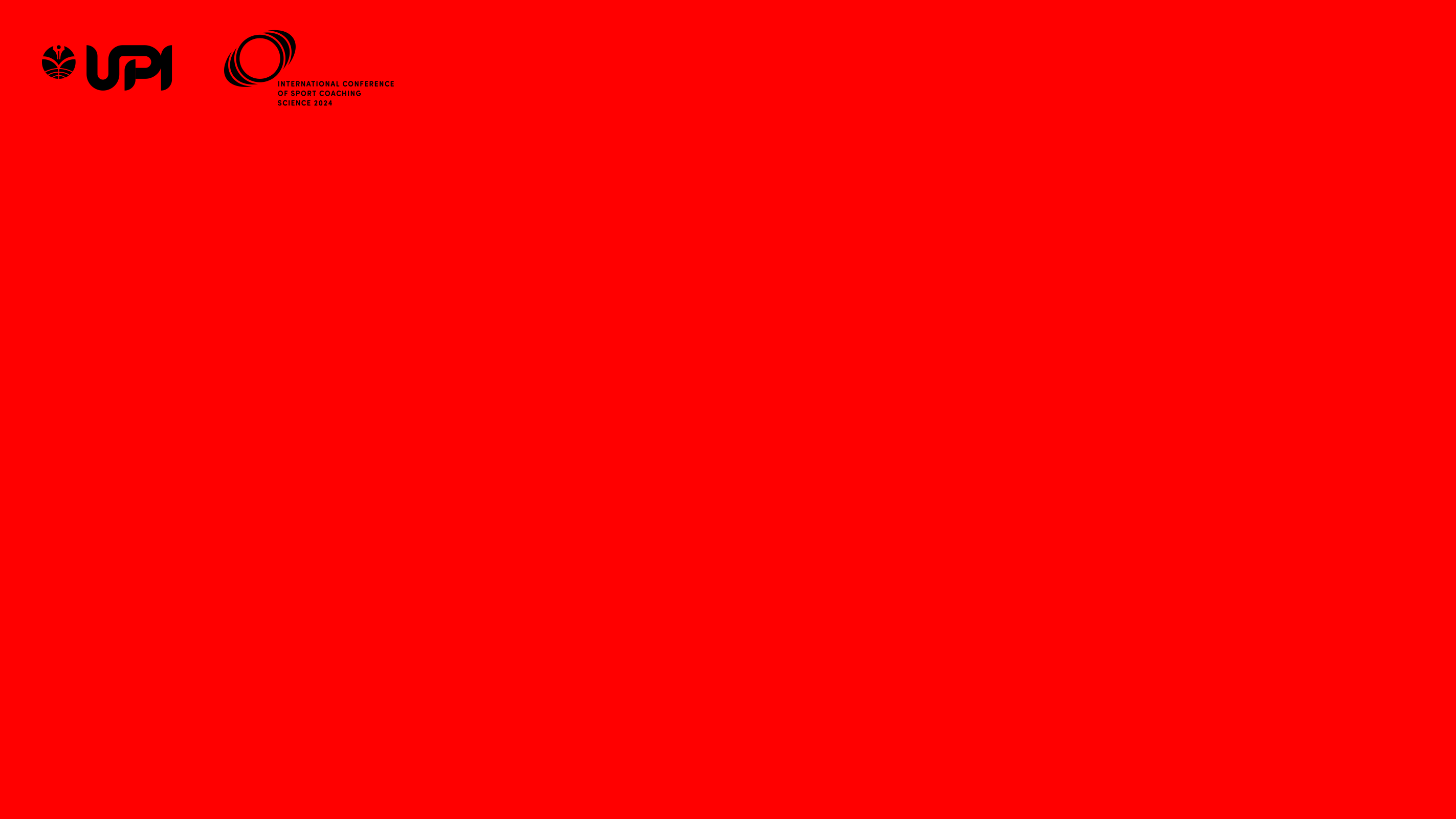 METHOD
Population and Samples
Method
Population of all Kabupaten Bandung rowing athletes totaling 4 male and 2 female with an age range of 15-21 years old.
The sampling technique is total sampling and a sample of 6 people.
The method used quantitative experiment and the reseacher used one group pre test and post test design for this research.
Instrument
Statistical test
The instrument used is the 2000 m rowing machine test or ergometer.
Statistical tests of normality and hypothesis applied in this study are shapiro wilk and paired sample t test.
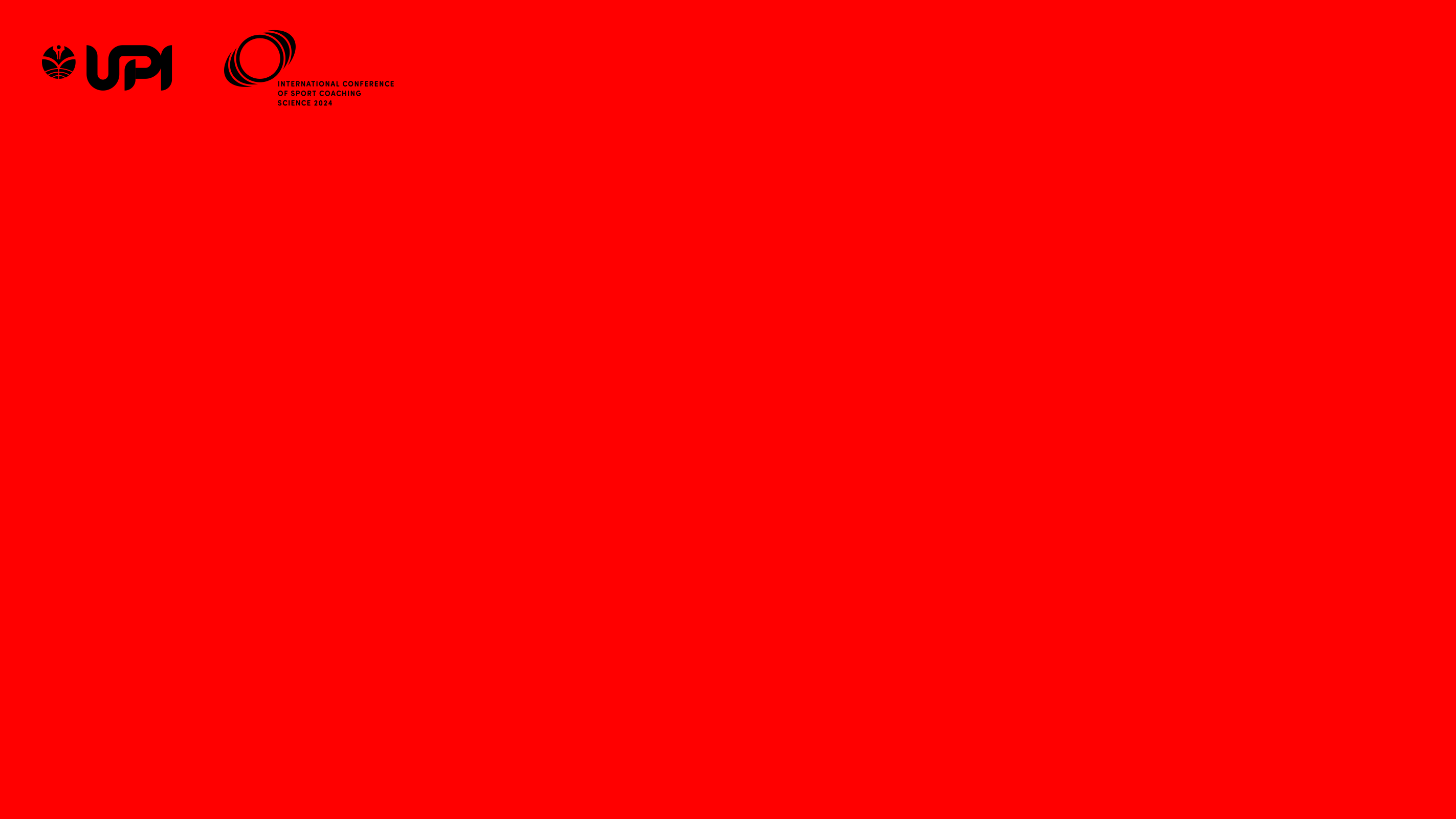 RESULT
The results of the study, Aerobic power increased after being given functional training based on the results of the rowing machine or ergometer test in an average increase of 13 seconds.
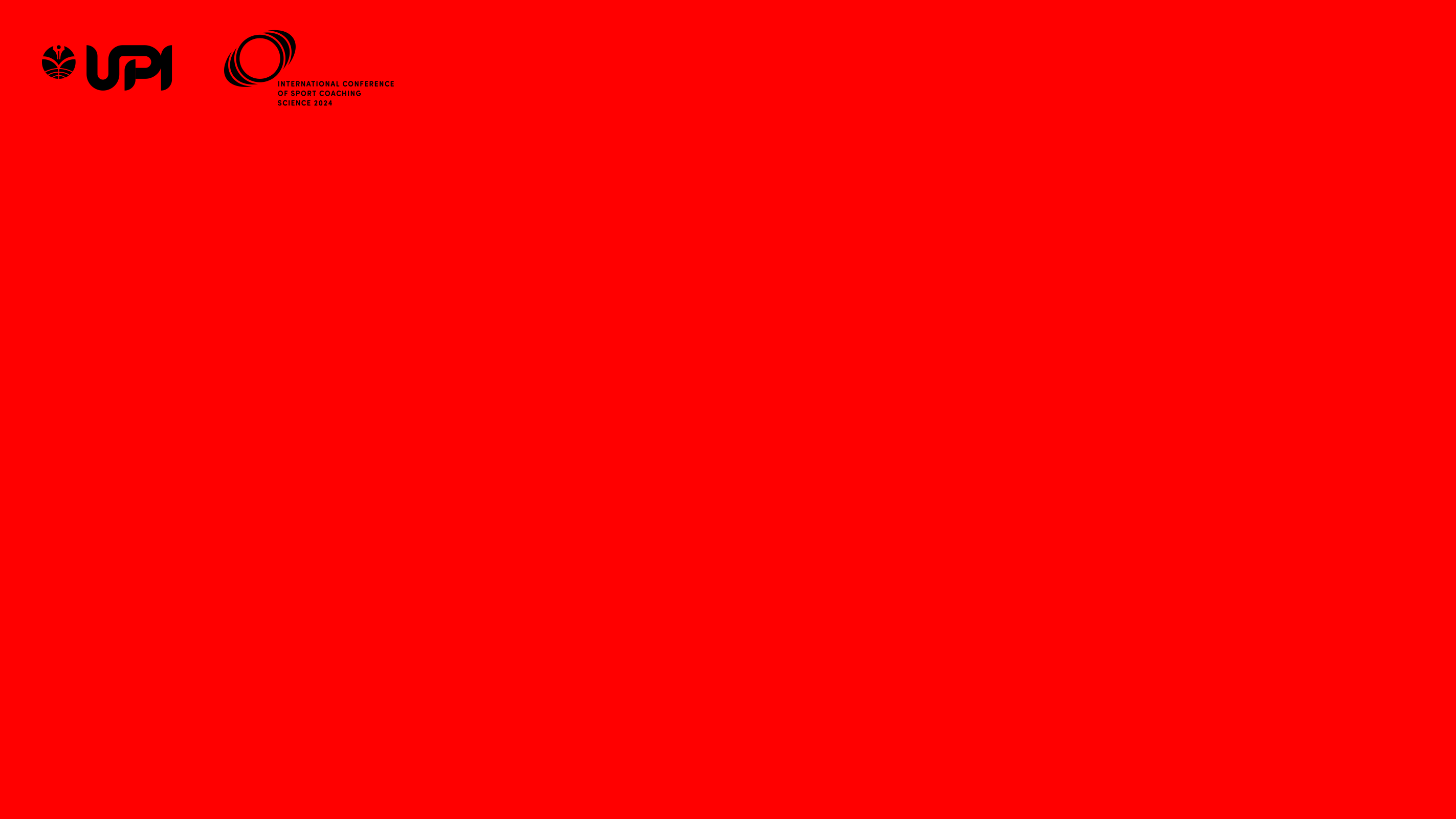 DISCUSSION
The main benefit of functional training is that it can stimulate various body systems, with the potential to increase aerobic power and anaerobic capacity, as well as muscular endurance, strength, and power, while having a positive impact on body composition and work capacity. (Crawford et al., 2018). Evident from the result of ergometer test and statistical test that have been carried out there is a significant increase.
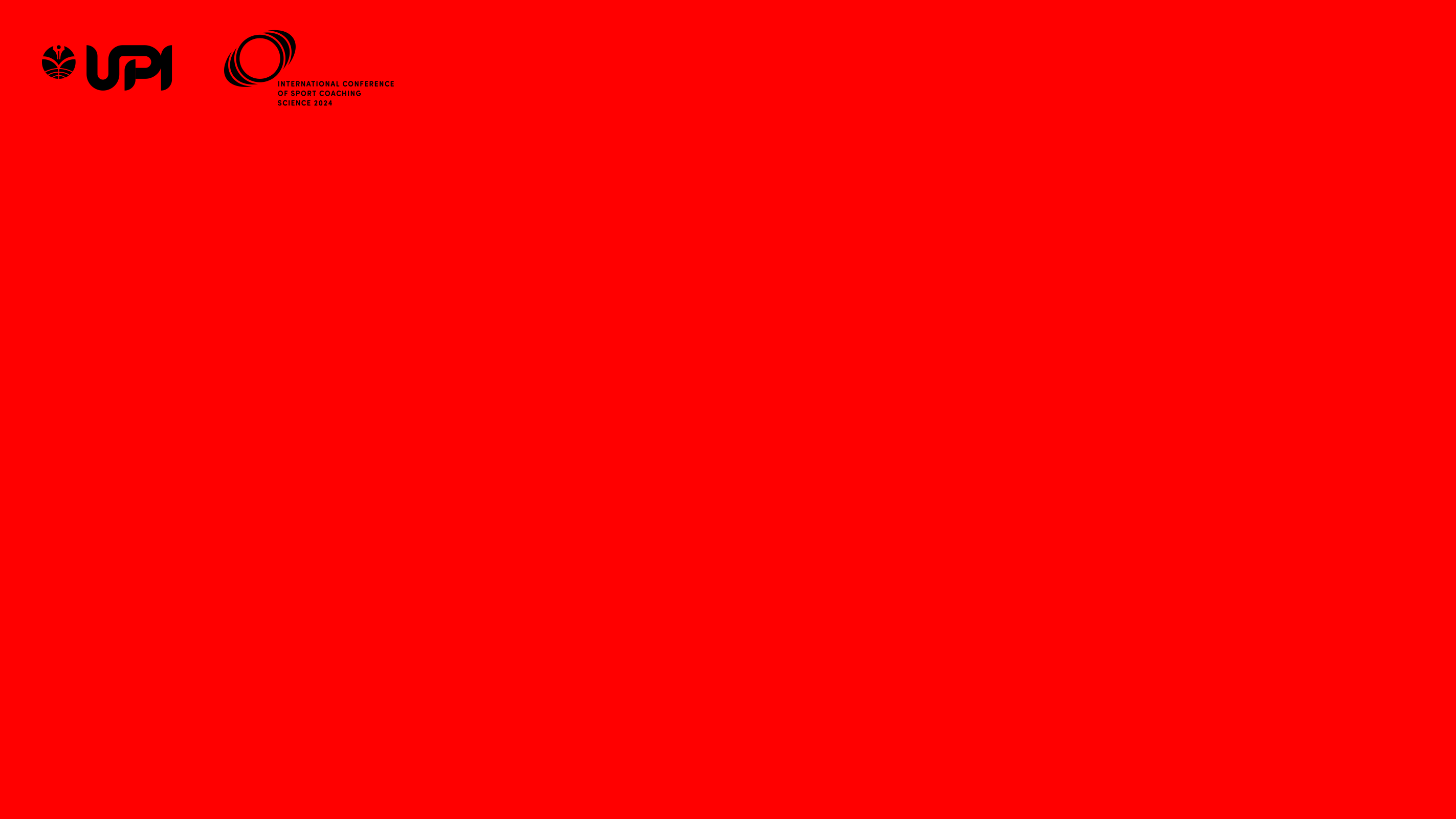 CONCLUSION
The conclusion that is an effect of functional training on increasing aerobic power in rowing athletes, so functional training can be used to increase aerobic power for the athletes so that it can make a reference to variations in training methods besides weight training to increase aerobic power in rowing sports Kabupaten Bandung.
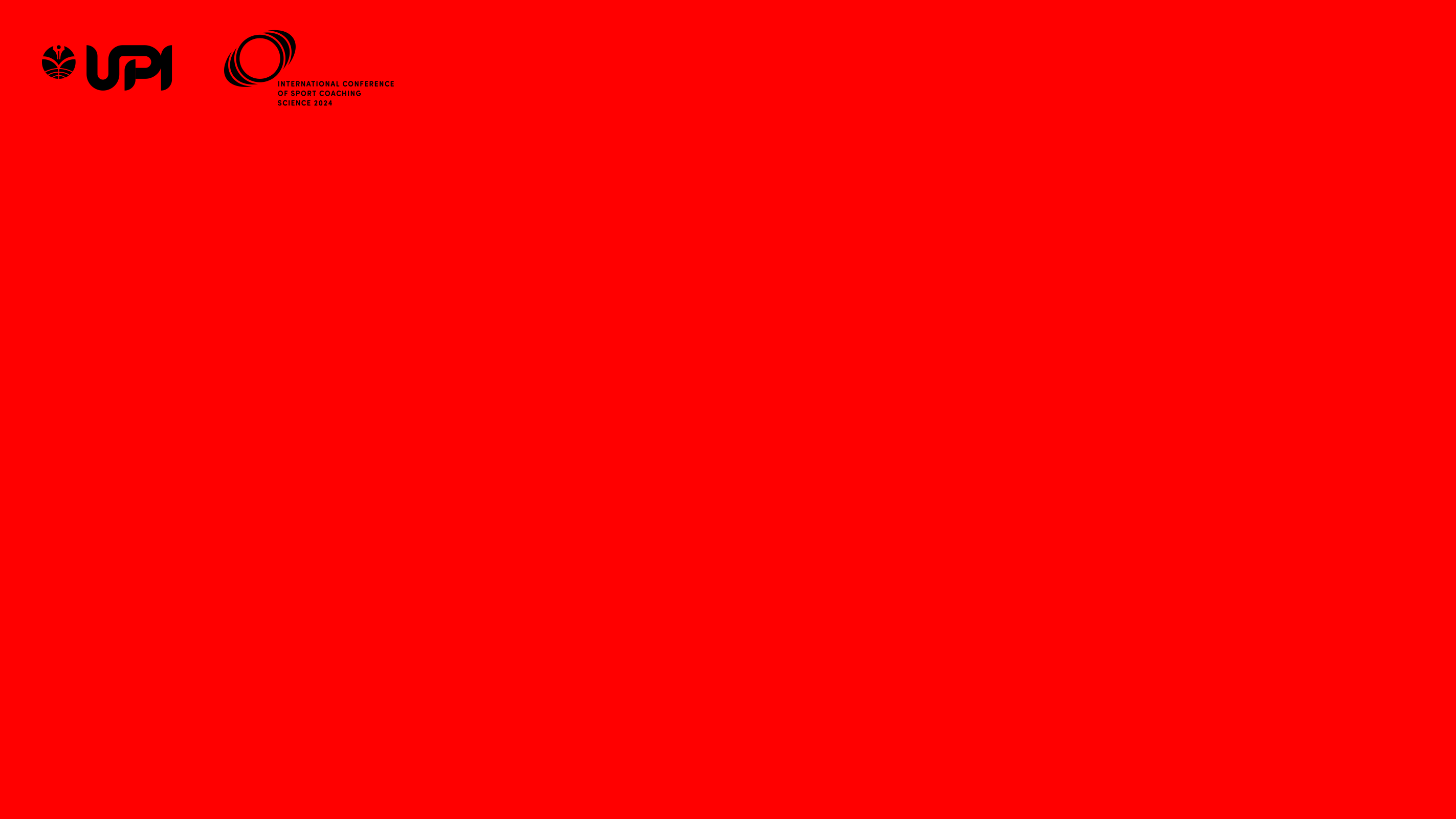 REFERENCES
Crawford, D., Drake, N., Carper, M., DeBlauw, J., & Heinrich, K. (2018). Are Changes in Physical Work Capacity Induced by High-Intensity Functional Training Related to Changes in Associated Physiologic Measures? Sports, 6(2), 26. https://doi.org/10.3390/sports6020026
Concept2 n.d. The Biomechanics of Rowing. Tersedia di www.concept2.com.
Feito, Y., Heinrich, K., Butcher, S., & Poston, W. (2018). High-Intensity Functional Training (HIFT): Definition and Research Implications for Improved Fitness. Sports, 6(3), 76. https://doi.org/10.3390/sports6030076
Nurjaya, D. R. (2019). Perbandingan Latihan Plyometric Jump to Box dan Knee Tuck Jump terhadap Peningkatan Muscle Power pada Atlet Dayung Rowing. Jurnal Kepelatihan Olahraga, 11(1), 68–76. https://doi.org/10.17509/jko-upi.v11i1.16828
Nurjaya, D. R., & Rusdiana, A. M. A. (2019). Prediction of 2000 Meters Indoor Rowing Performance Using a 100 Meters Sprint, 60 Second Sprint and 6000 Meter Test. Proceedings of the 3rd International Conference on Sport Science, Health, and Physical Education (ICSSHPE 2018), 11(Icsshpe 2018), 316–321. https://doi.org/10.2991/icsshpe-18.2019.89
Smith, T.B. & Hopkins, W.G. 2012. Measures of Rowing Performance. Sports Medicine, 42(4): 343–358. Tersedia di http://link.springer.com/10.2165/11597230-000000000-00000.